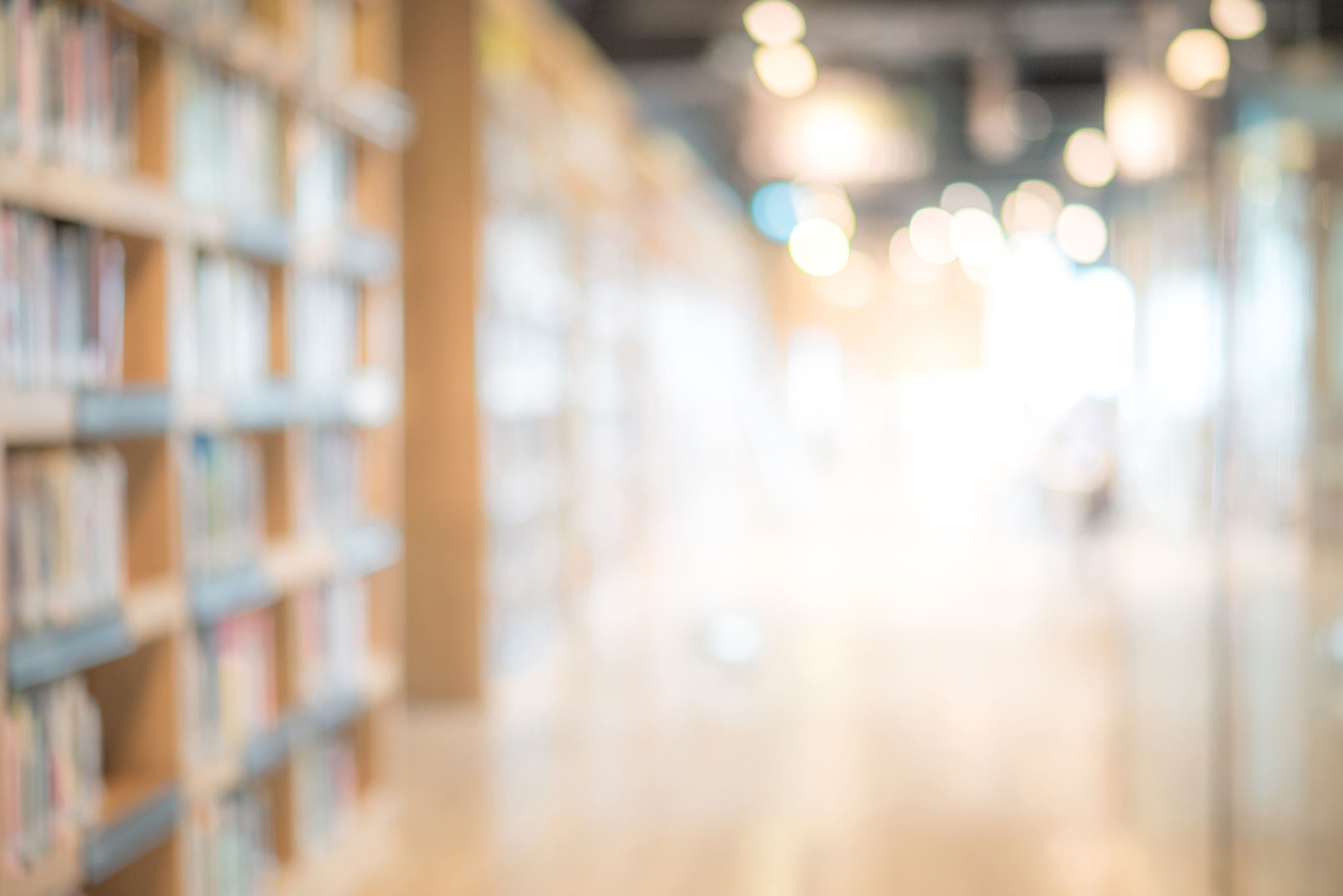 Finding Social Sciences Data Sets
Kendra Spahr
Academic Services Librarian
kspahr@ksu.edu
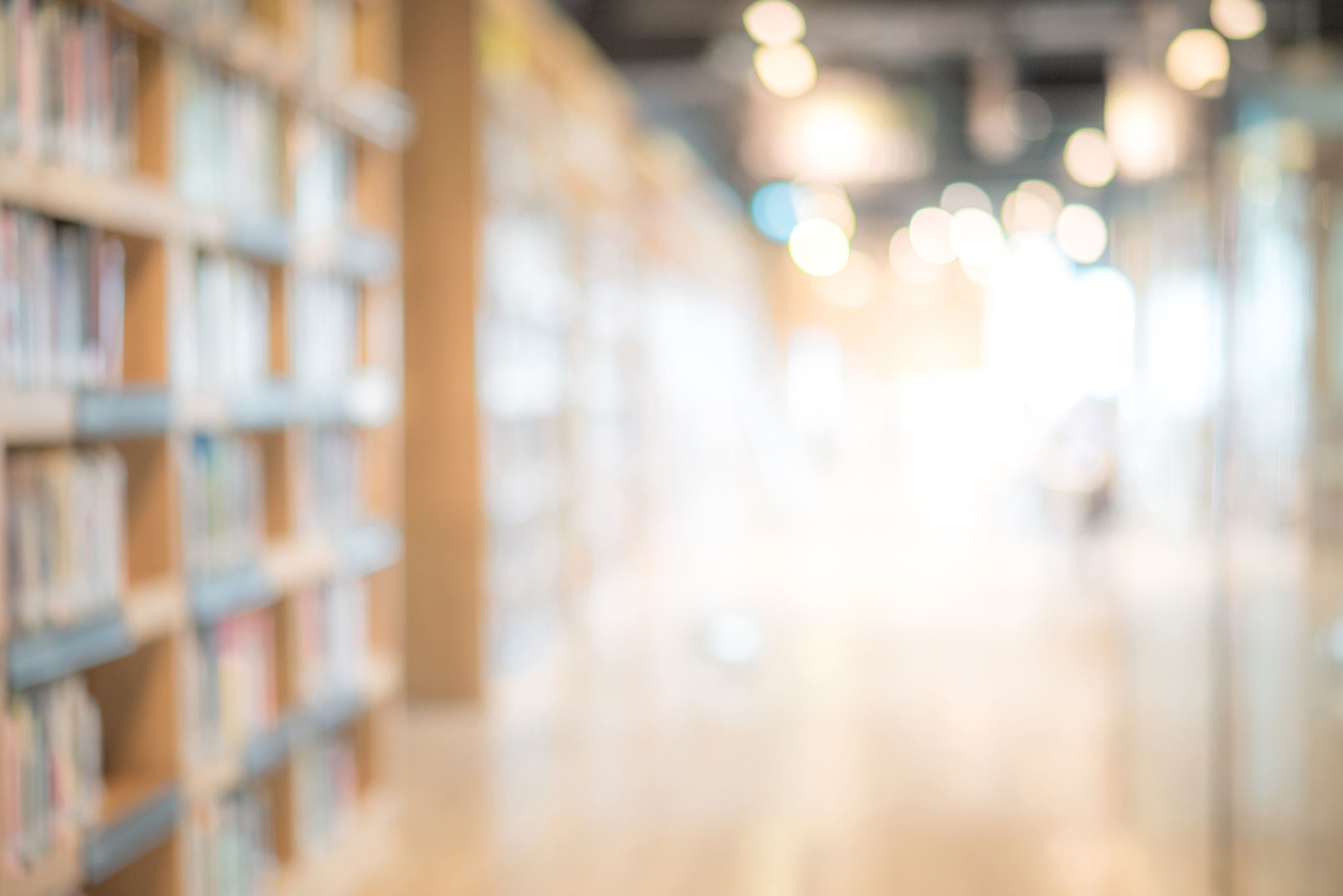 Learning Outcomes
What do we want you to know before you leave? 
Learn basic strategies for finding data
Identify important, reliable data sources
How K-State Libraries Can Help
We can help you find:
Resources from our collection
Free content that's reliable
Content you might have to pay for
We recommend you reach out to your department if you need:
Support with data analysis 
Support with computational or programming tools
Who Collects Data?
Academic Researchers
Academic Institutions and Affiliates
NORC (National Opinion Research Center) at the University of Chicago
Governments
The United States Census Bureau
Business Intelligence Firms
Mintel
NGOs
The Organisation for Economic Co-operation and Development (OECD)
Polling
Gallup
Think Tanks
Pew Research Center
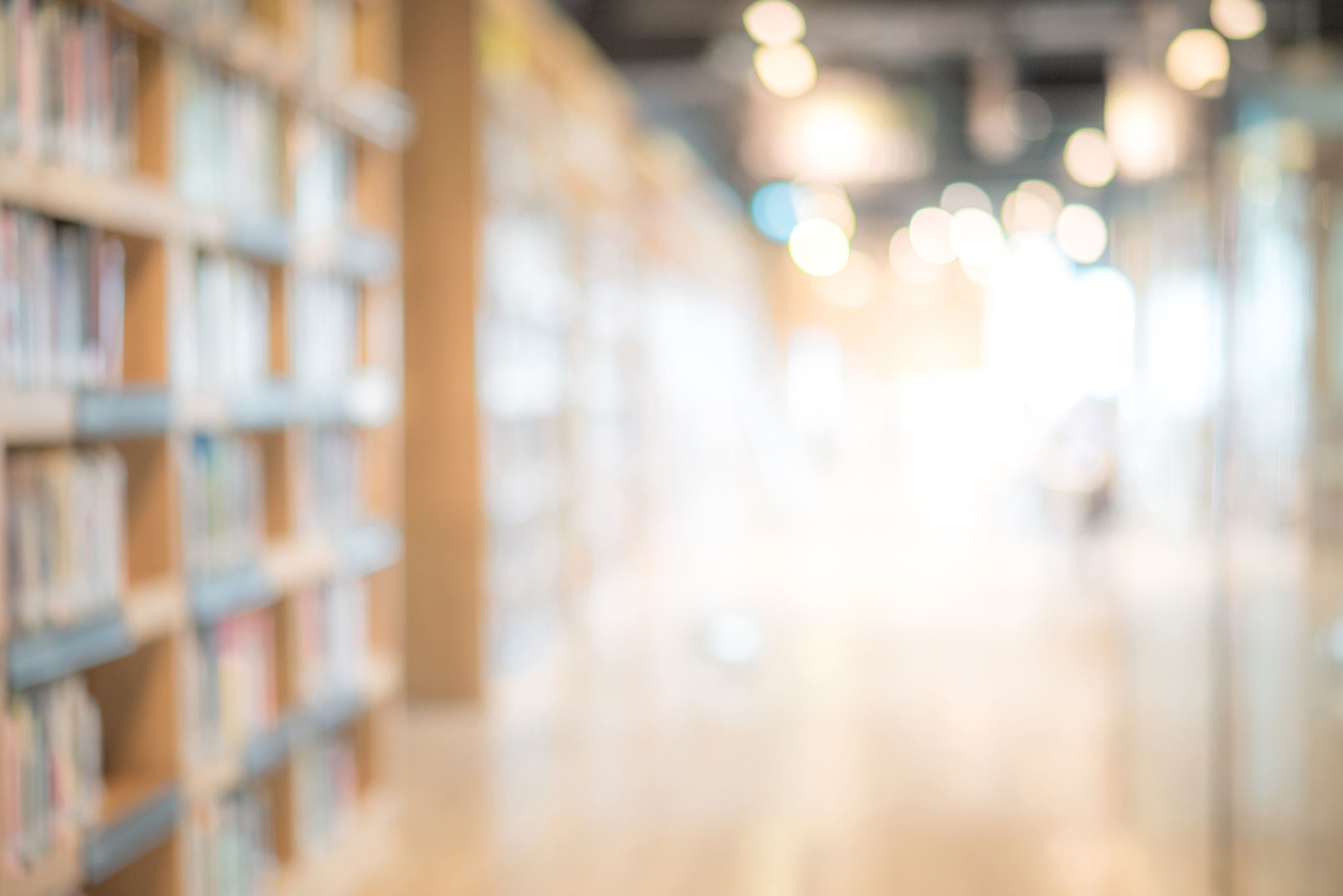 FAIR Data Principles for Scientific Data Management and Stewardship
Findable: how do users know it exists?
Accessible: how can it be accessed by users?
Interoperable: what system(s) do users need?
Reusable: data is described with rich metadata
Data Citation Practices
Gregory, K., Ninkov, A., Ripp, C., Roblin, E., Peters, I., & Haustein, S. (2023). Tracing data: A survey investigating disciplinary differences in data citation. Quantitative Science Studies, 4(3), 622–649. https://doi.org/10.1162/qss_a_00264
Data Sharing: Funder Mandates and Journal Policies
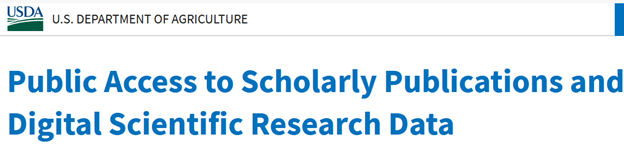 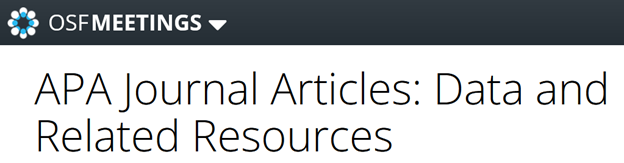 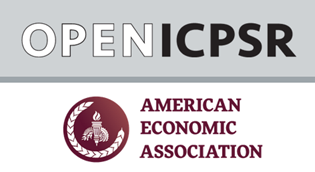 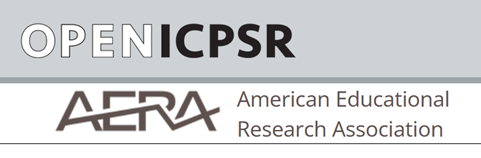 Data Search Tools
Most effective methods (based on my experience) 
Search scholarly literature to identify data sources other scholars are using
Search data repositories like ICPSR
Other methods
Google domain search for government websites
 (search terms before site:gov )
Google Dataset Search (free)
Statista (library database)
DataCite Commons (free)
[Speaker Notes: Kendra]
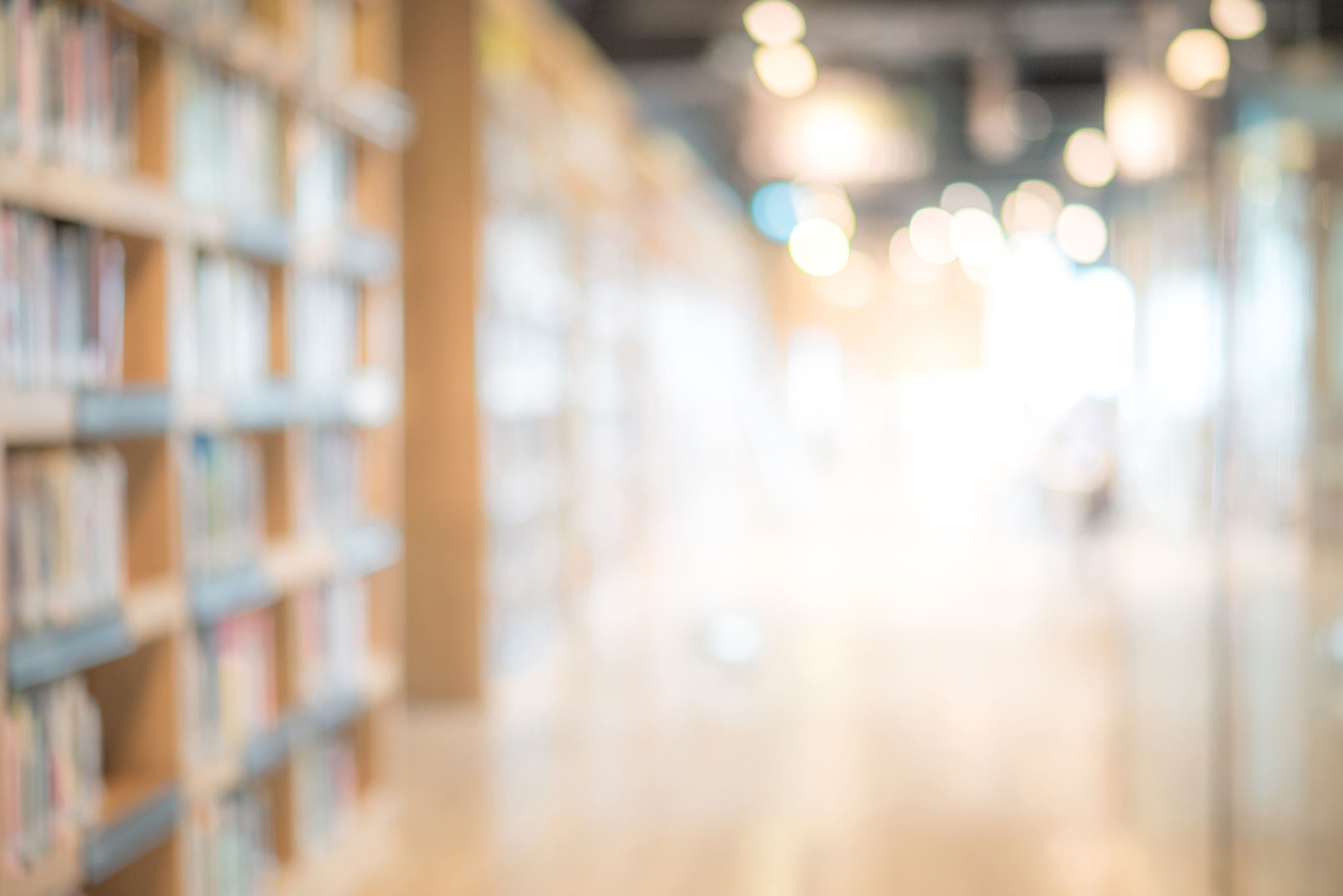 ICPSR (Inter-University Consortium for Political and Social Research)
A very important source of social sciences data
Repository and archive curated by University of Michigan 
Thousands of datasets across many fields
Some data is free, and some is available only to subscribers...which includes K-State!
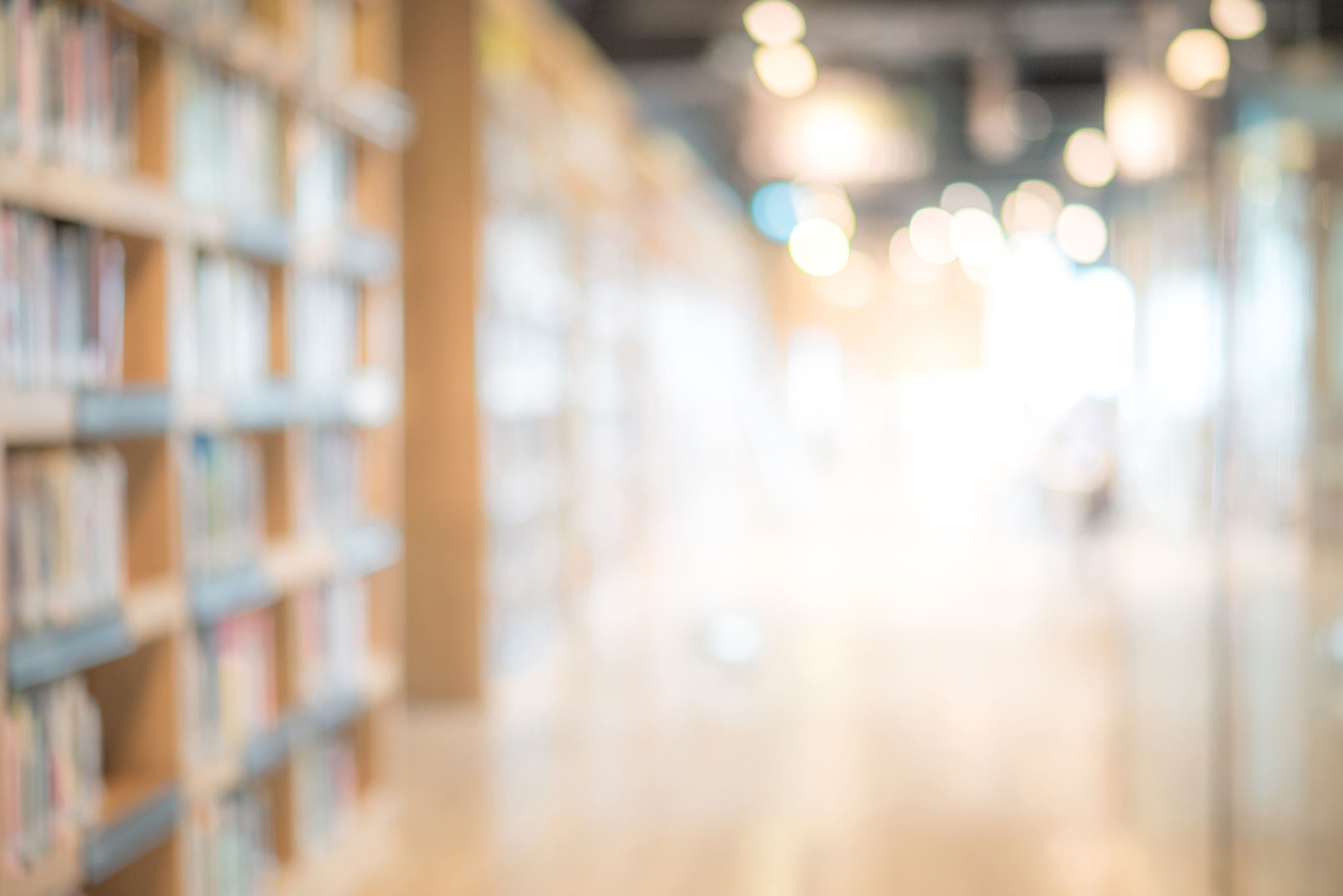 Examples of commonly used datasets at ICPSR
American Community Survey (ACS)
Current Population Survey (CPS)
National Health and Nutrition Examination Survey (NHANES)
Uniform Crime Reporting Program
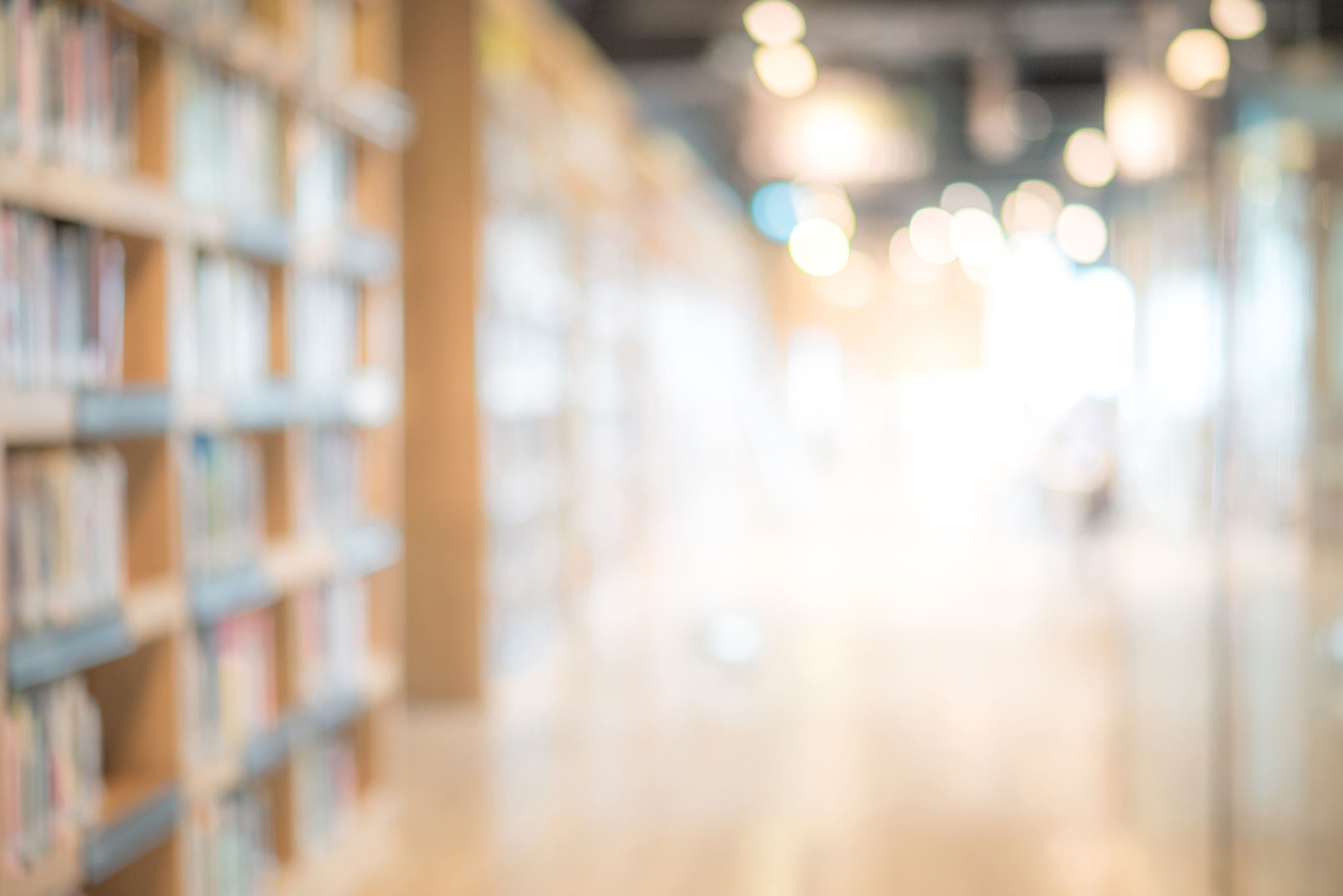 Other data repositories
OSF.io
Harvard Dataverse
Odom Institute for Research in Social Science @ UNC
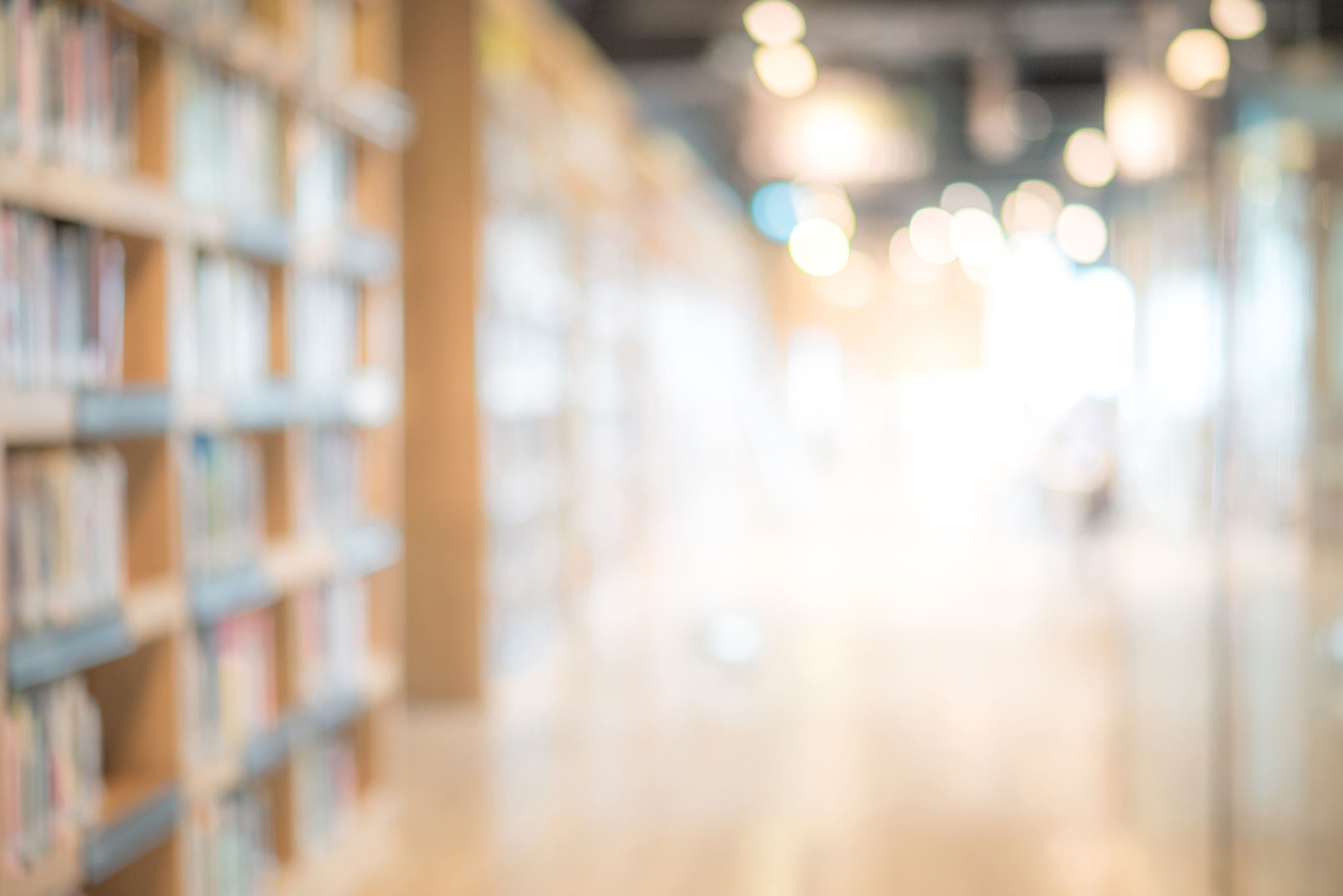 How useful is the data you found?
It depends!
Factors to consider:
Terms of use / license
Format
Quality of the underlying data
Metadata / documentation / context
In Conclusion…
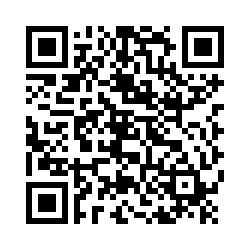 Brief exit survey
(Follow the QR code!)
https://kstate.qualtrics.com/jfe/form/SV_enzFz6cKZVPmFAW
How do you reach us?
Kendra Spahr, Academic Services Librarian (kspahr@ksu.edu)
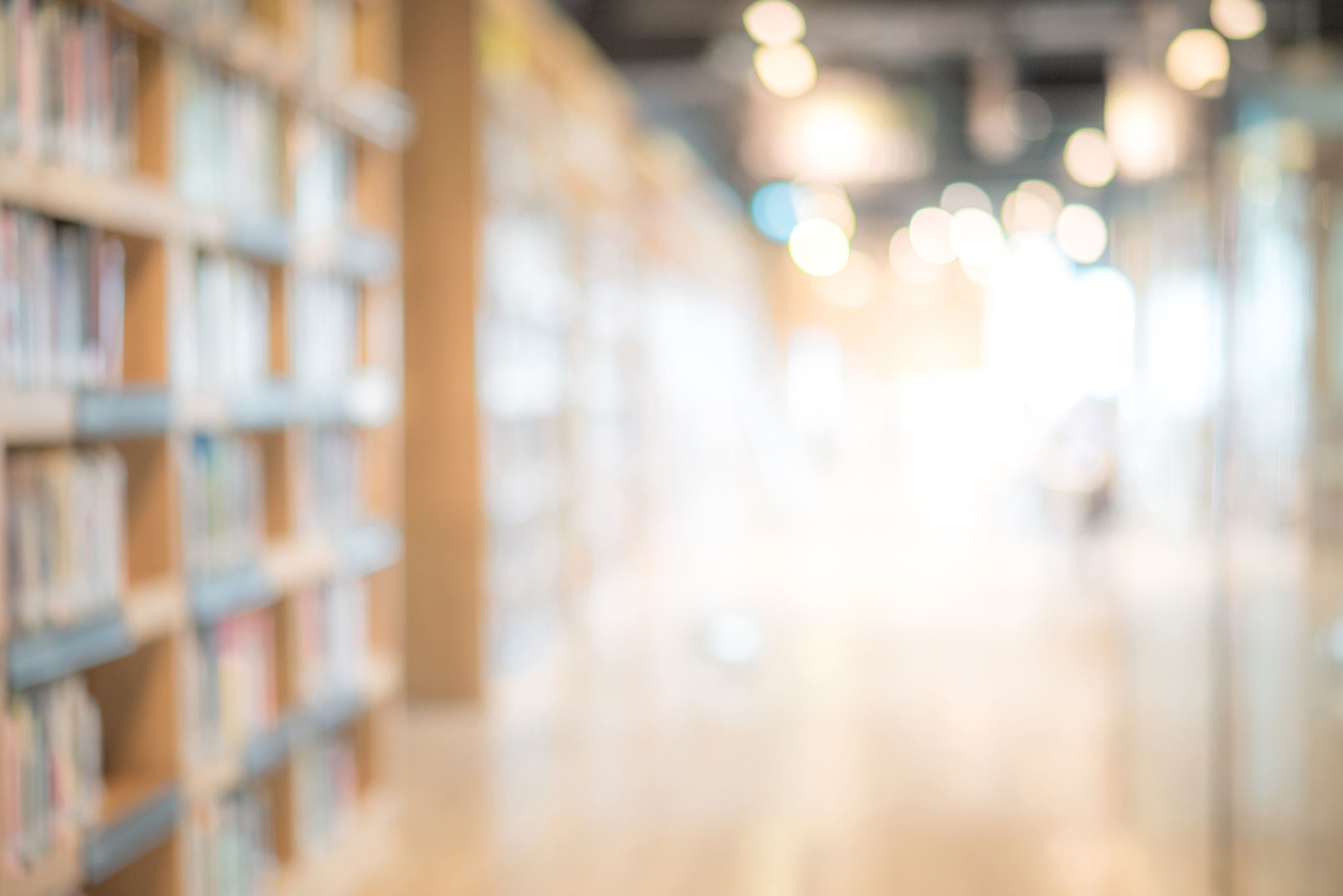